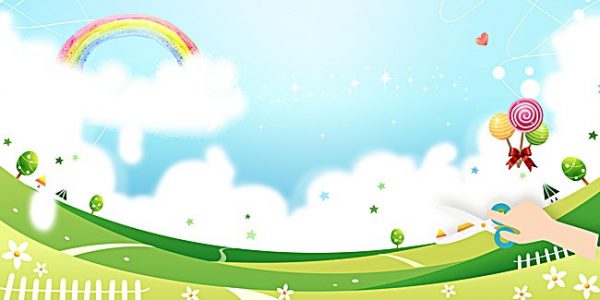 Trường Tiểu học Ái Mộ A
Bài giảng Lớp 3
   Môn:   Toán 
Tuần:    25

Bài: Luyện tập  (trang 129)

Giáo viên: Nguyễn Thị Thúy
Thứ tư ngày 9 tháng 3 năm 2022
Toán
Luyện tập (trang 129)
Khởi động
Giải “Bài toán liên quan đến rút về đơn vị “ thường tiến hành theo 2 bước:
- Bước 1: Tìm giá trị một phần (thực hiện phép  chia)
                (Bước rút về đơn vị)
- Bước 2:Tìm giá trị nhiều phần đó (thực hiện phép  nhân)
Trong vườn ươm, người ta đã ươm 2032 cây giống 
            trên 4 lô đất, các lô đều có số cây như nhau. 
Hỏi mỗi lô đất có bao nhiêu cây giống?
Bài 1:
Bài giải:
 Số cây giống  mỗi lô đất có là :
     2032 : 4   = 508 (cây)
        Đáp số :508 cây giống
Tóm tắt:
4 lô đất : 2032 cây giống
1 lô đất : …cây giống?
Có 2135 quyển vở được xếp đều vào 7 thùng. 
Hỏi 5 thùng có bao nhiêu quyển vở?
Bài giải:
Số vở của mỗi thùng có là :
     2135 : 7   = 305 (quyển )
Số vở của 5 thùng có là :
     305  x   5  = 1525 (quyển )
              Đáp số :1525 quyển vở
Bài 2:
Tóm tắt:
7 thùng : 2135 quyển vở
5 thùng : …quyển vở?
www.themegallery.com
Mua 5 quả trứng hết 5000 đồng. Hỏi nếu mua 
3 quả trứng như thế thì hết bao nhiêu tiền?
Bài 1:
Bài giải:
Mua một quả trứng hết số tiền là:
     5000 : 5 = 1000 ( đồng)
Mua 3 quả trứng như thế hết số tiền là:
1000 x 3  = 3000 ( đồng)
  Đáp số : 3000 đồng
Tóm tắt 
5 quả    :   5000 đồng
3 quả    : … đồng ?
www.themegallery.com
Bài 2:
Muốn lát nền 6 căn phòng như nhau cần 2550 viên gạch.
Hỏi muốn lát nền 7 căn phòng như thế cần bao nhiêu
 viên gạch?
Bài giải:
Lát một căn phòng cần số gạch là :
2550 : 6 = 425 (viên )
Lát 7 căn phòng cần số gạch là :
     425 x 7 = 2975 (viên)
              Đáp số :2975 viên gạch
Tóm tắt:
6 phòng : 2550 viên gạch
7 phòng: …viên gạch?
www.themegallery.com
Giải “Bài toán liên quan đến rút về đơn vị “ thường tiến hành theo 2 bước:
- Bước 1: Tìm giá trị một phần (thực hiện phép  chia)
                    Bước rút về đơn vị
- Bước 2:Tìm giá trị nhiều phần đó (thực hiện phép  nhân)
Dặn dò
- Ôn lại cách giải bài toán liên quan đến rút về đơn vị. - Hoàn thành vở bài tập Toán- Chuẩn bị bài sau:  Tiền Việt Nam
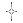 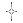 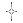 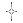 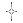 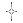 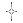 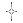 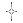 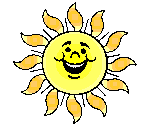 Chúc các em học giỏi,
 làm bài tốt
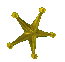 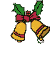